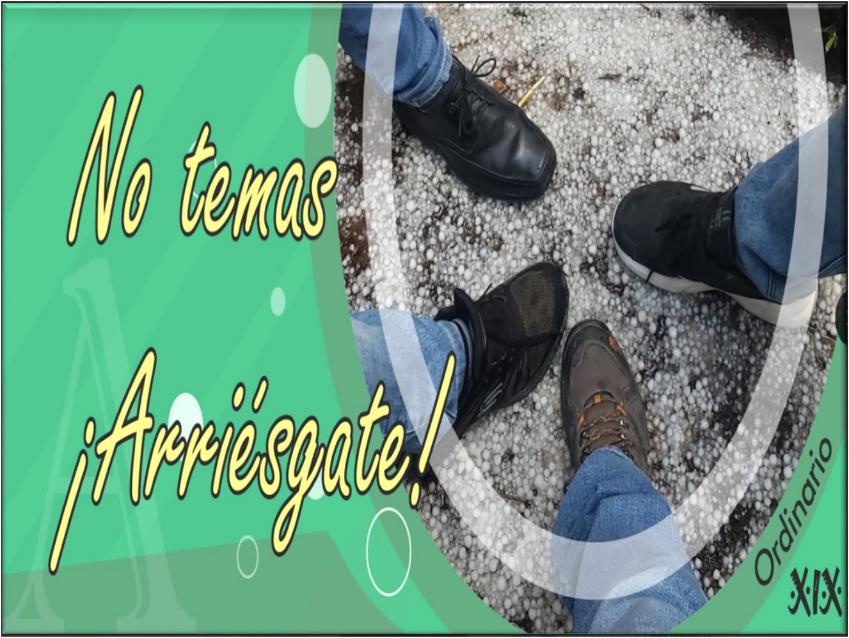 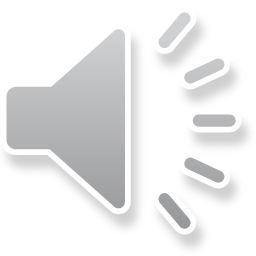 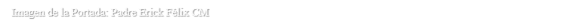 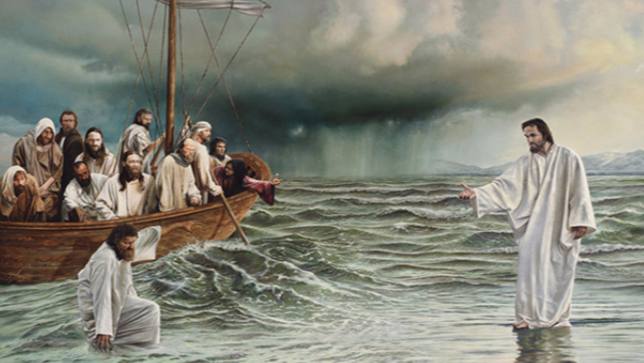 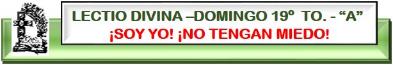 Mateo 14,22-33
¡SOY YO! 
¡NO TENGAN MIEDO!
13 Agosto 2023
Ambientación: Entregar a cada participante una tarjeta donde escribirá su principal “temor” que le hace dudar y tambalear. Las tarjetas se pondrán alrededor de un cirio y la frase                           “No teman”.
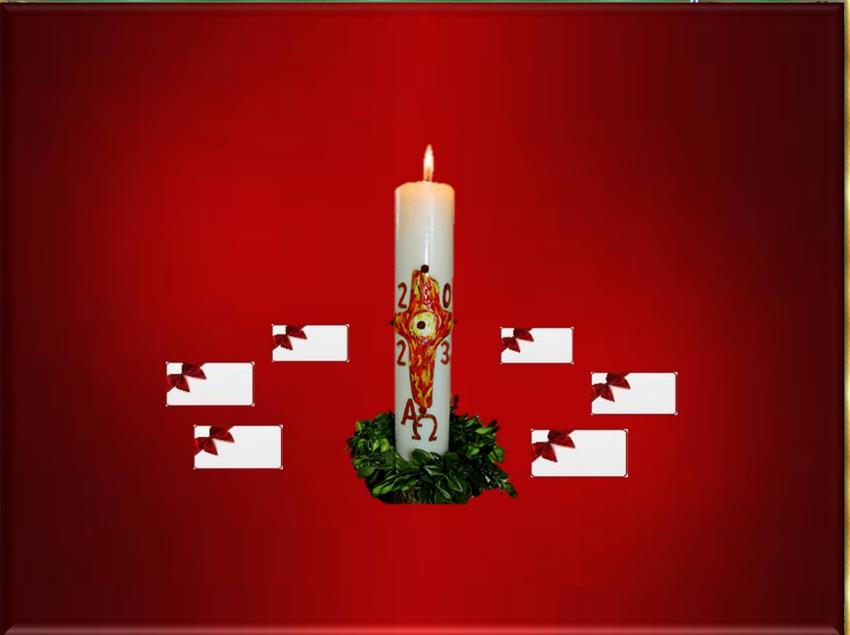 “No teman”
Cantos sugeridos:  Cristo está conmigo; Si vienes conmigo.
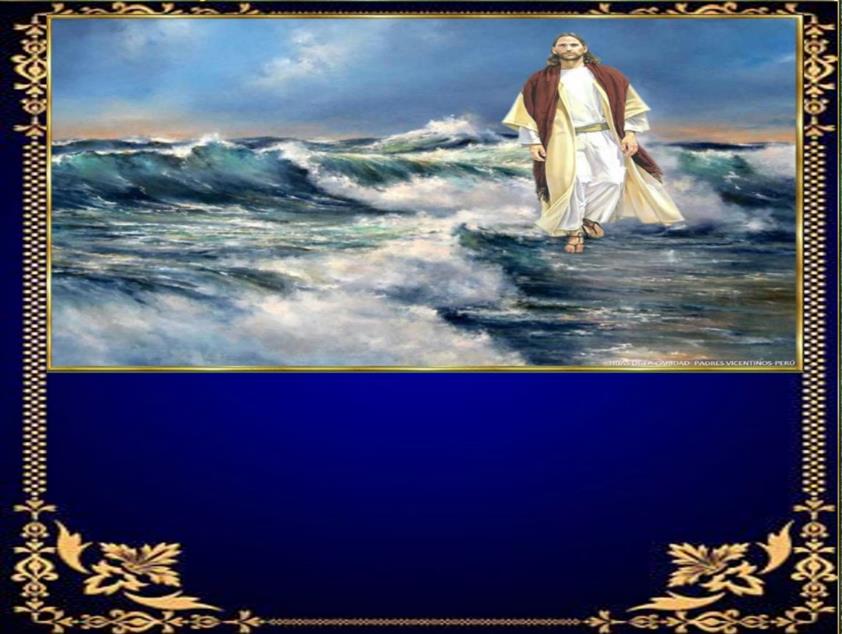 AMBIENTACIÓN:
Hay que tener los ojos de la fe bien abiertos para no confundir al Señor que se acerca caminando sobre las aguas como un fantasma. Dispongámonos a escuchar la Palabra,                        presencia real y serena del                                                Señor entre nosotros.
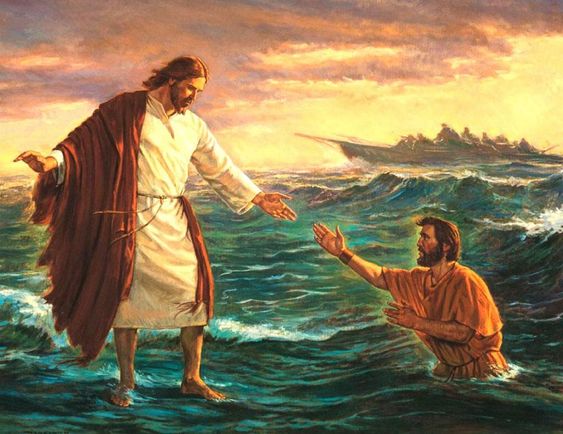 Señor Jesús 
Tú que hiciste caminar a Pedro sobre las aguas, y que le invitaste a confiar y     esperar plenamente en ti; 
ayúdanos para que conociendo lo que Tú esperas de cada uno de nosotros
1. Oración inicial
podamos como Pedro caminar sobre 
las aguas, sin dudar, creyendo y confiando plenamente en ti, a pesar de las adversidades, de los temporales de la vida, y aún de nuestra propia debilidad.
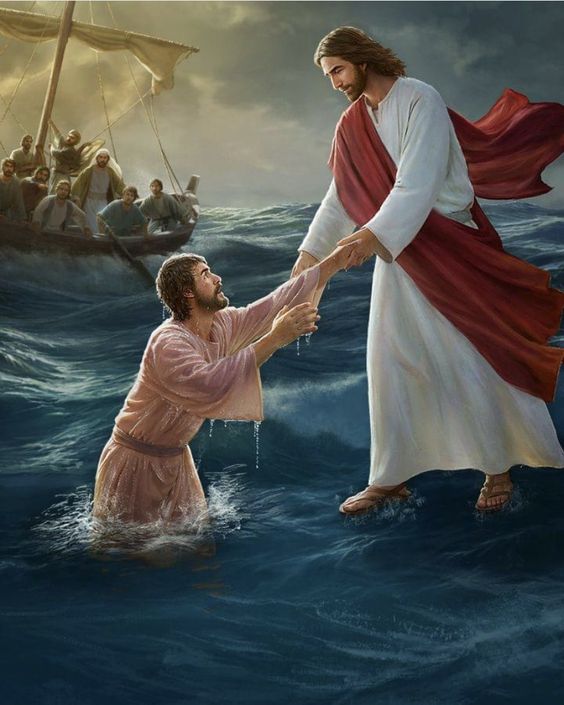 Danos Señor, la gracia de comprender la dimensión de lo que implica creer y confiar en ti; ayúdanos a creer y confiar en ti, esperando solo en ti, siendo Tú todo para nosotros
así como Tú lo esperas y quieres. Que así sea
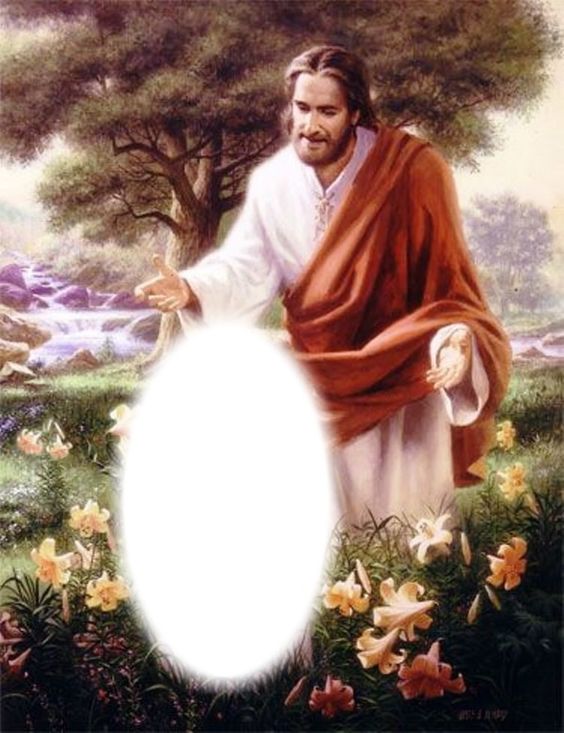 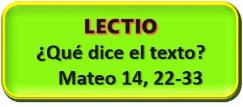 Motivación:
El evangelio                               de hoy nos presenta  a la Iglesia  en                estado de misión.
Los apóstoles experimentan la oposición de las fuerzas del mal, sienten miedo, pero la presencia de Jesús Resucitado les devuelve el ánimo y la confianza. Escuchemos
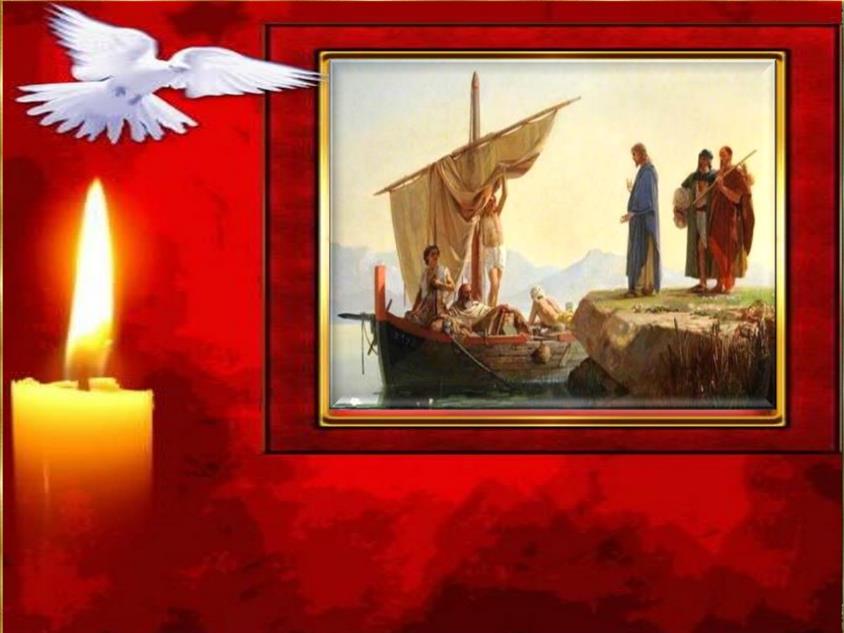 Mateo 14, 22-32
En aquel tiempo, inmediatamente después de la multiplicación de los panes, Jesús ordenó a sus discípulos subieran a la barca y se le adelantaran a la otra orilla, mientras él despedía a la gente.
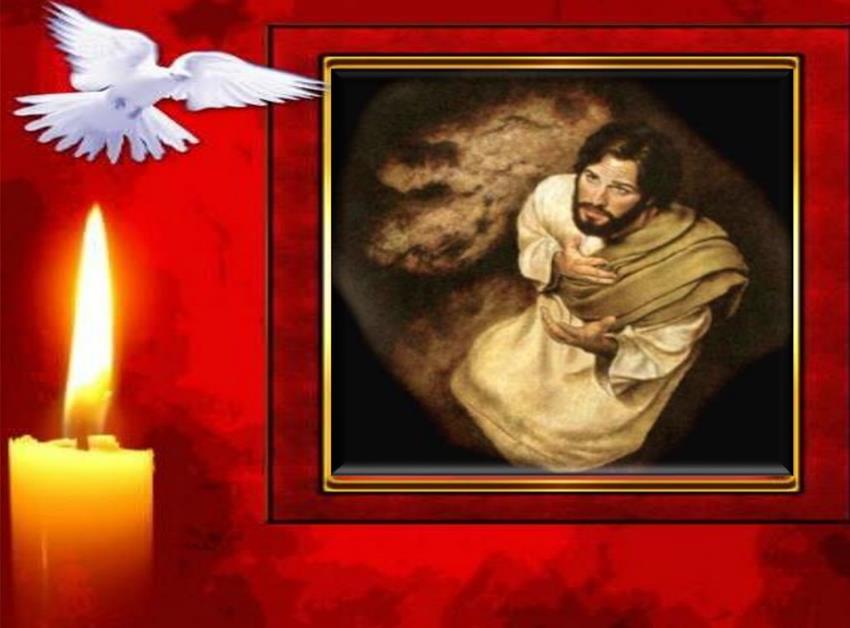 Y, después de despedir a la gente, subió al monte a solas para orar. Llegada la noche, estaba allí solo.
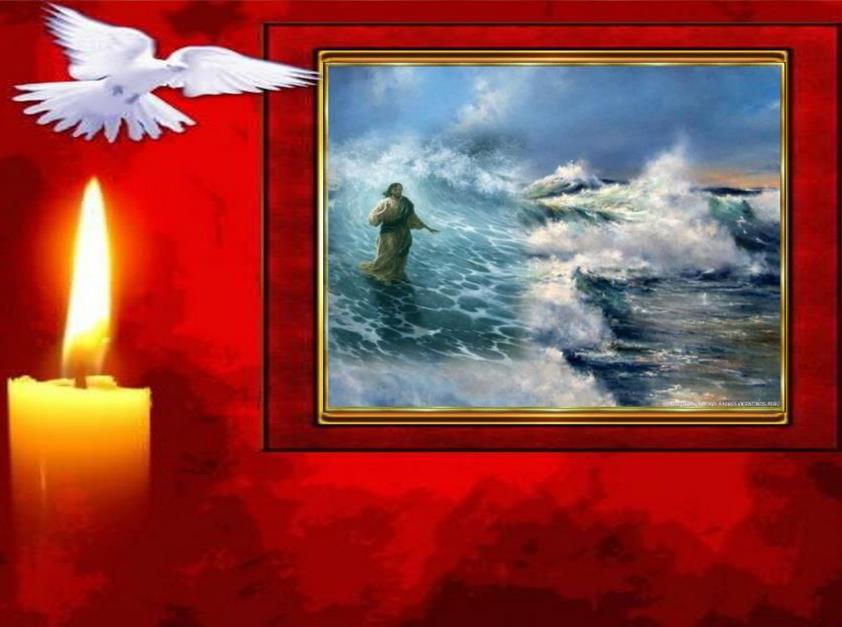 Mientras tanto, la barca iba muy lejos de la tierra, sacudida por las olas, porque el viento era contrario. De madrugada se les acercó  Jesús, andando sobre el agua.
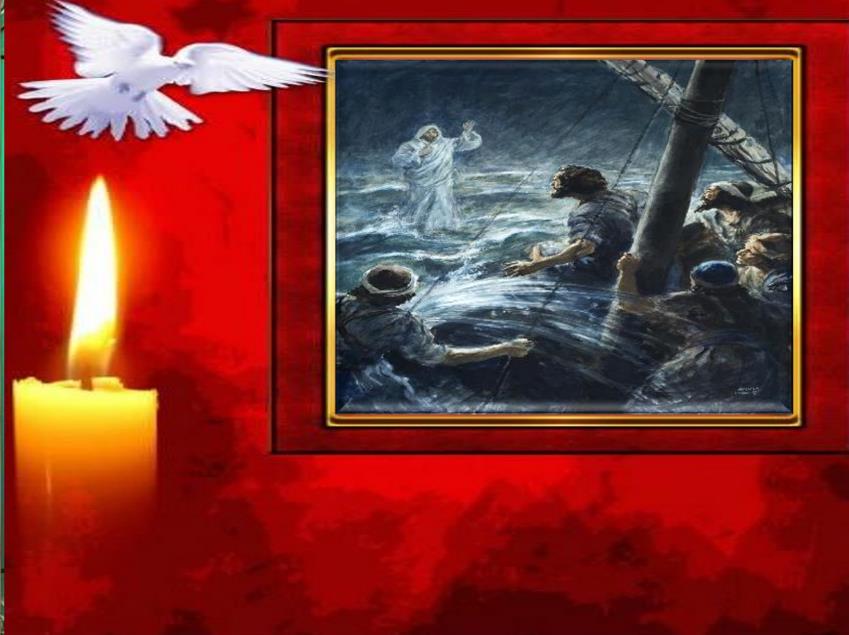 Los discípulos, viéndole andar sobre el agua, se asustaron y gritaron de miedo, pensando que era un fantasma. Jesús les dijo enseguida:-¡Ánimo!, soy yo, no tengan miedo!.
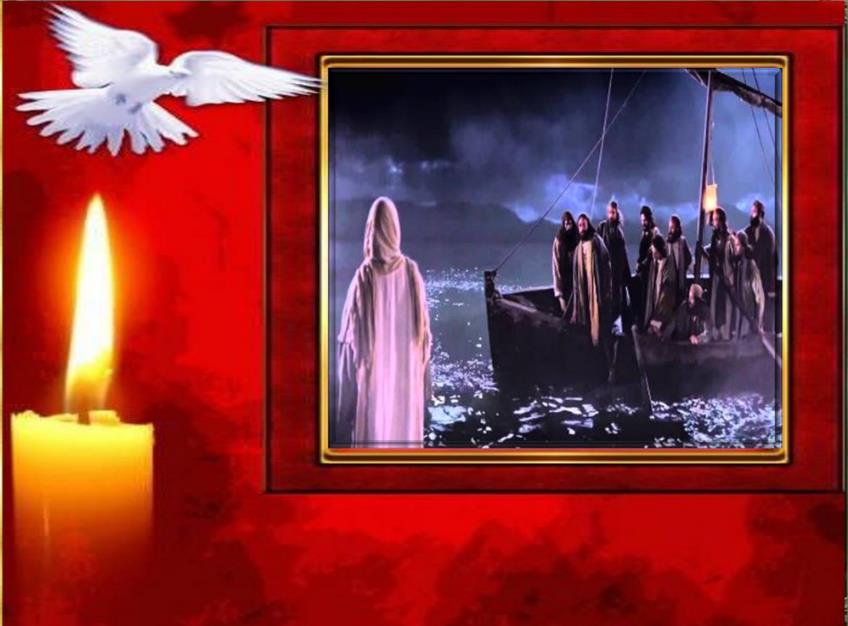 Pedro le contestó: -Señor, si eres tú, mándame ir hacia ti andando sobre el agua.
Él le dijo: -Ven.
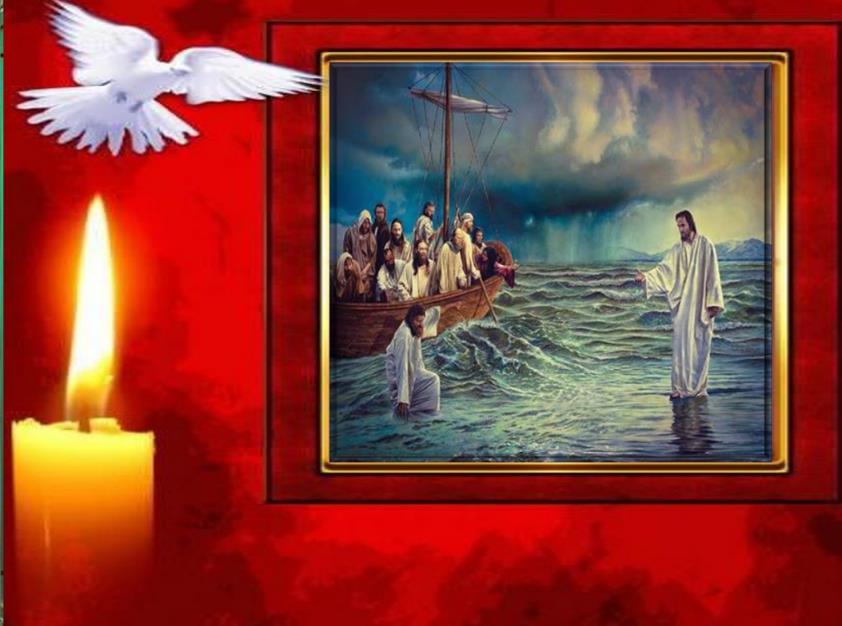 Pedro bajó de la barca y comenzó a caminar sobre el agua, acercándose a Jesús;
pero al sentir la fuerza del viento,
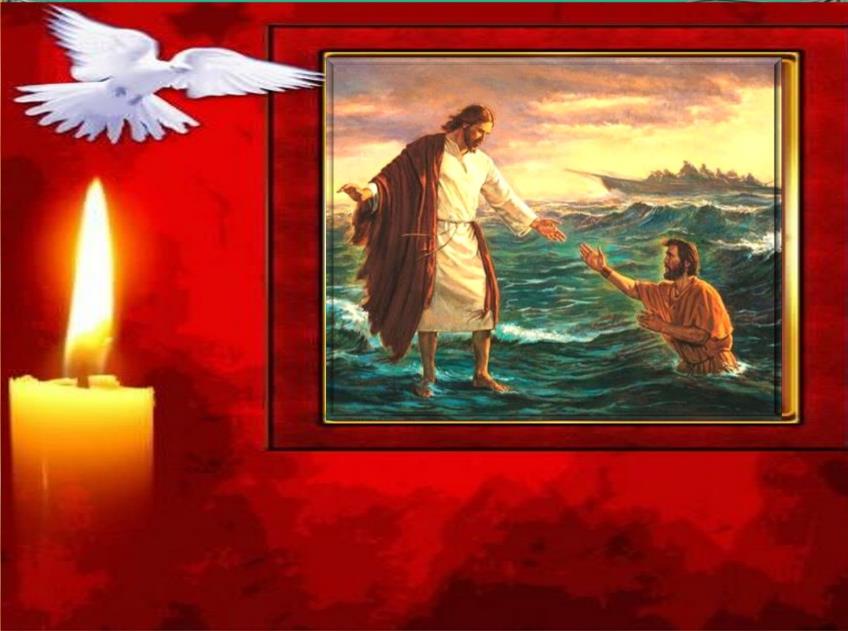 le entró miedo, empezó a hundirse y gritó:  -Señor, sálvame. En seguida Jesús  extendió la mano, lo agarró y le dijo: -¡Que poca fe! ¿Por qué has dudado?
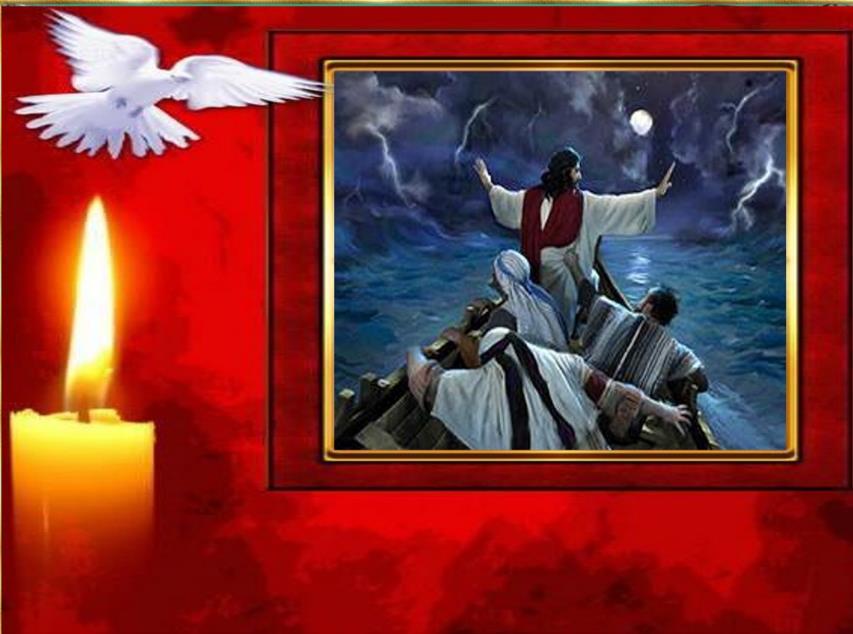 -
En cuanto subieron a la barca, se calmó el viento. Los de la barca se postraron ante él, diciendo:-Verdaderamente eres Hijo de Dios.
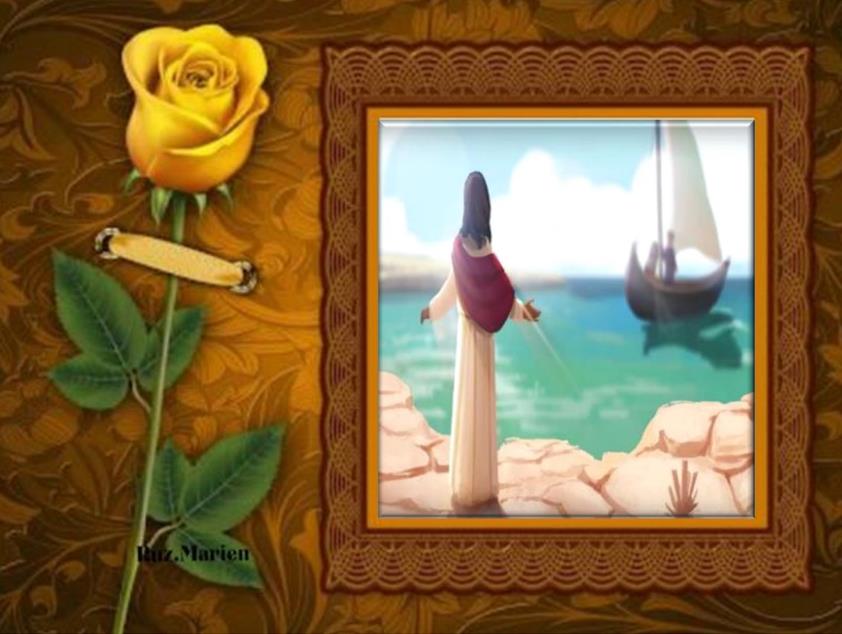 Preguntas para la lectura:
¿Cuál es la orden que da Jesús a sus discípulos luego de despedir a la gente?
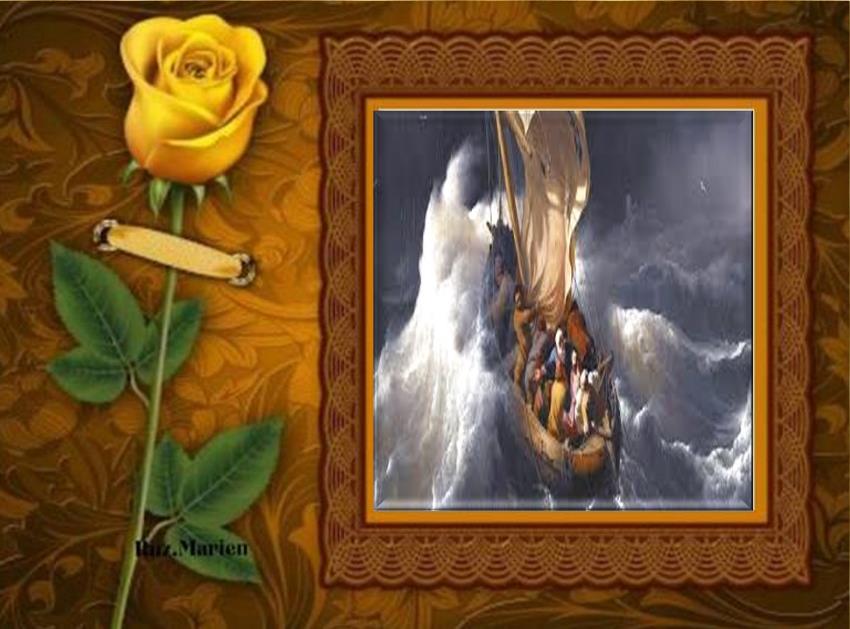 ¿Qué pasaba con la barca en que iban los discípulos, mientras Jesús oraba?
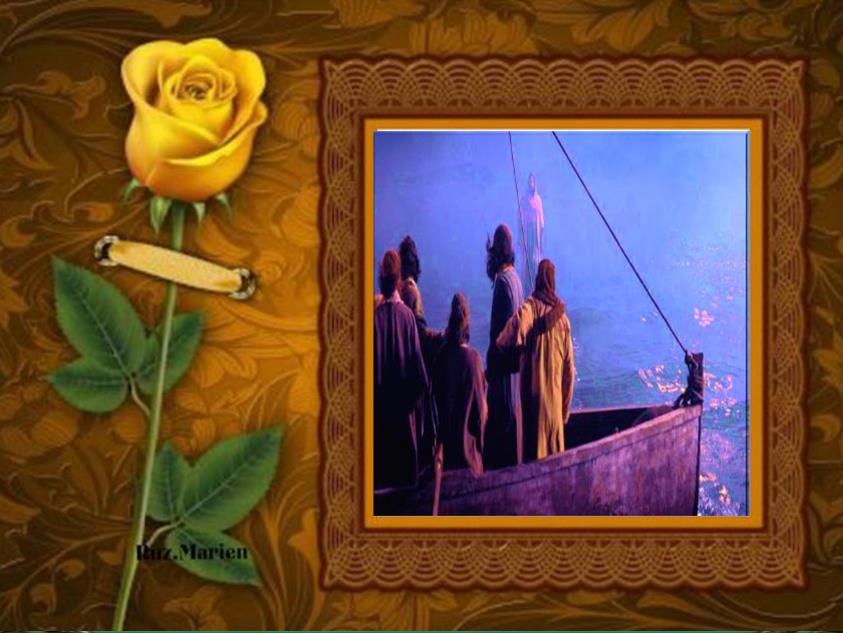 ¿Cómo se sintieron los discípulos al ver a Jesús caminando sobre las aguas?
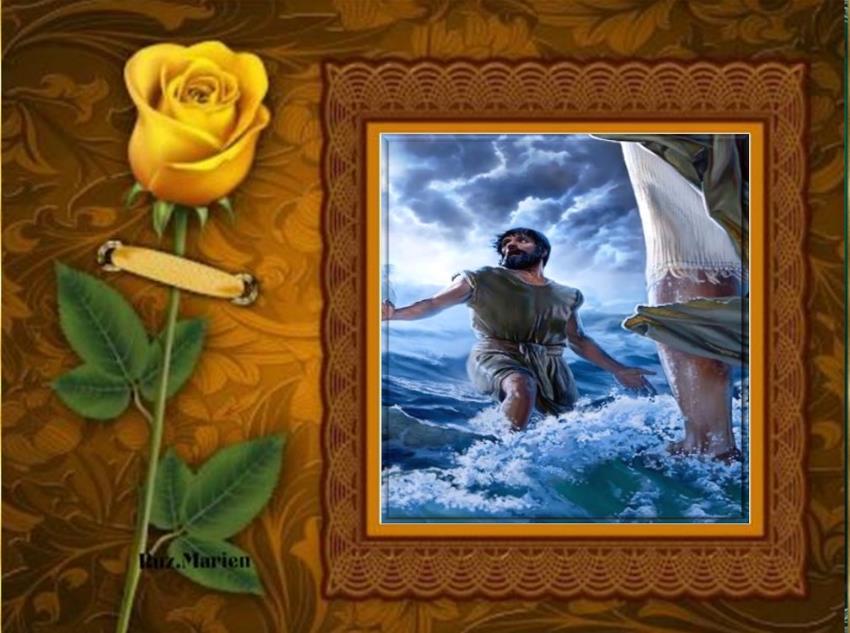 ¿Qué fue lo que dijo Pedro luego de escuchar la voz de Jesús?
¿Qué pasó con Pedro luego que Jesús le dice ¡ven! ?
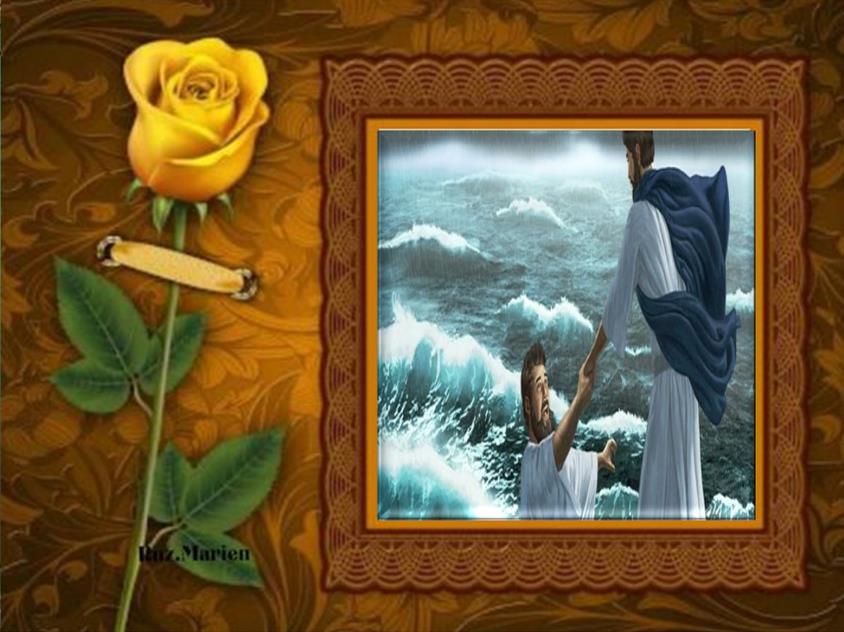 ¿Qué le dijo Jesús a Pedro              al verlo dudar?
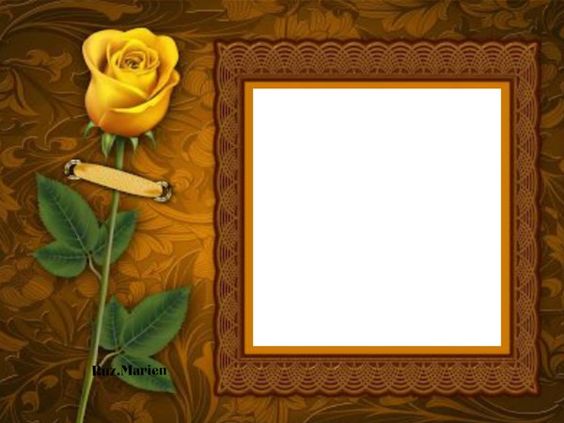 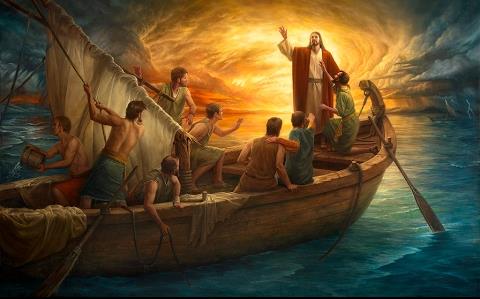 ¿Cuál es la expresión de fe final de los discípulos?
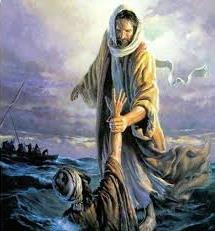 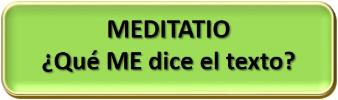 Motivación: 
Como Pedro y los demás discípulos, sentimos que en ocasiones fuertes vientos hacen vacilar nuestros pasos, zarandean la barca de la Iglesia y nos hacen temer que estamos a punto de naufragar.
Sólo la mano tendida de Jesús y su palabra nos permiten recuperar la seguridad de que el Hijo de Dios sigue caminando a nuestro lado.
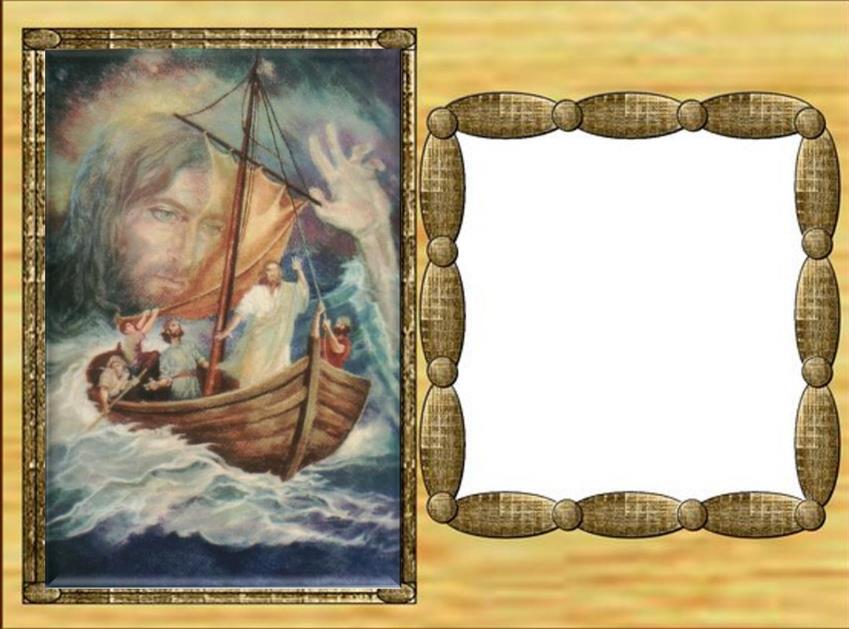 ¿Cómo es el rostro de Jesús que descubres en medio de tus tempestades?
¿Te identificas con la experiencia de los discípulos reflejada en el evangelio de hoy?
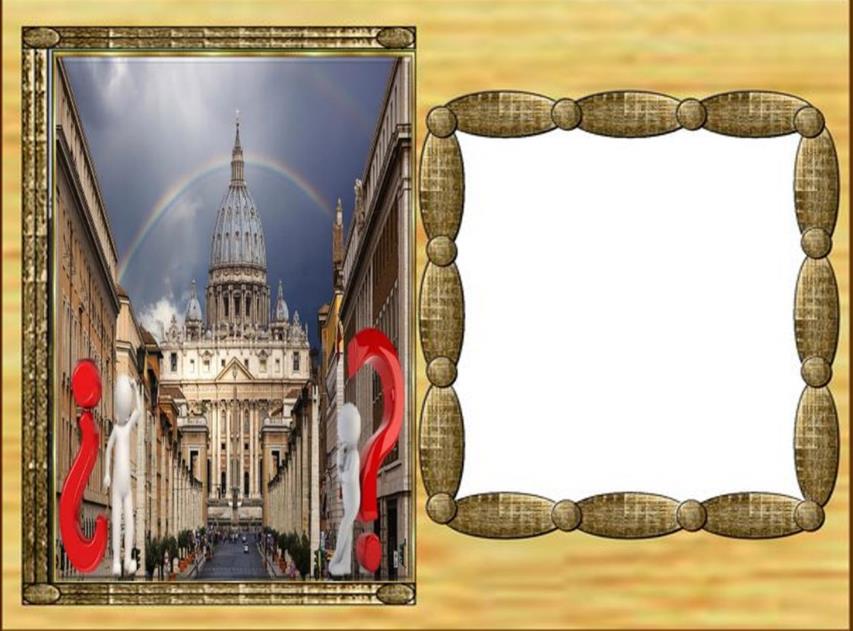 ¿Qué vientos azotan hoy nuestra Iglesia  y nuestra vida  como discípulos?, 
¿qué miedos nos provocan?
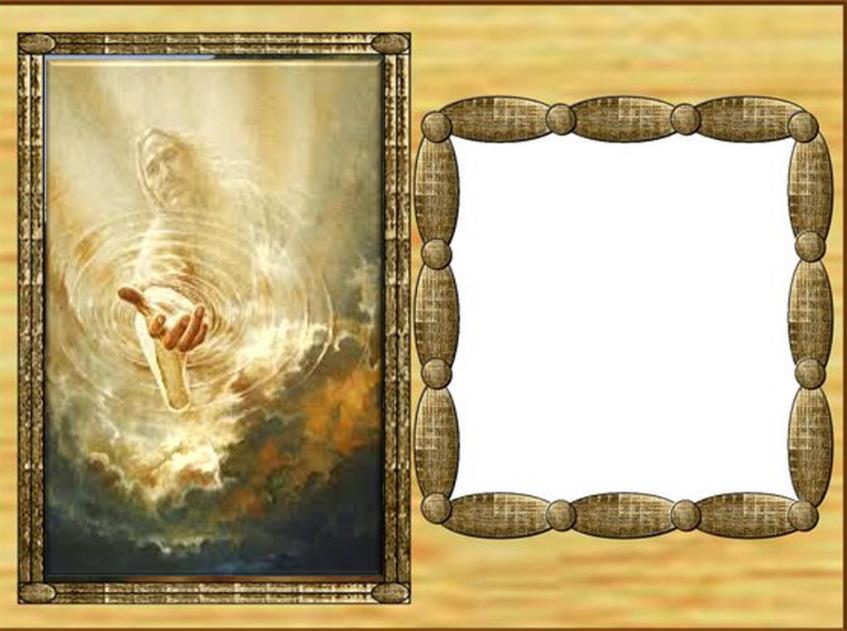 Cuándo siento  que me estoy hundiendo en mis propios problemas, ¿soy capaz de acudir a Jesús para solicitar su auxilio?
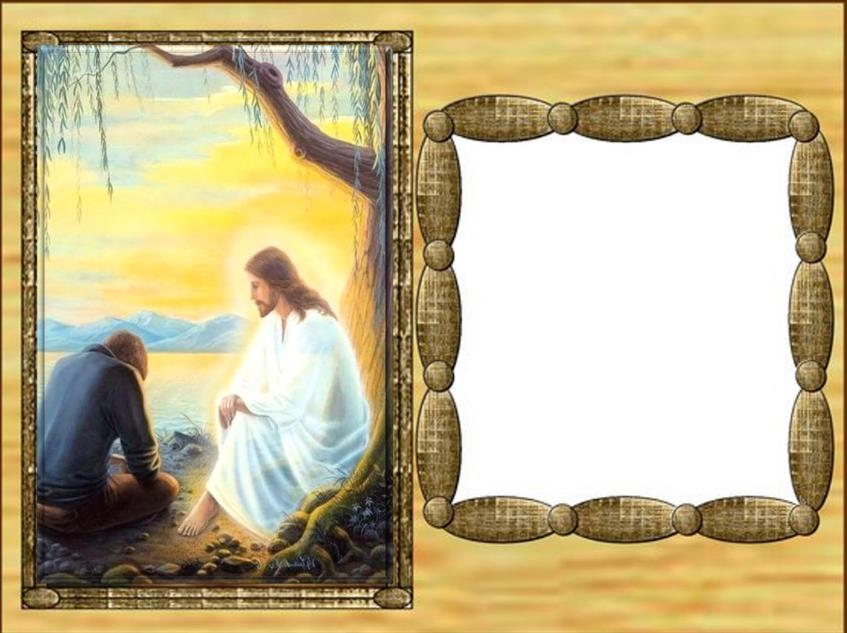 Comparte alguna experiencia que hayas tenido en la que el Señor te haya traído serenidad en momentos de angustia o dificultad.
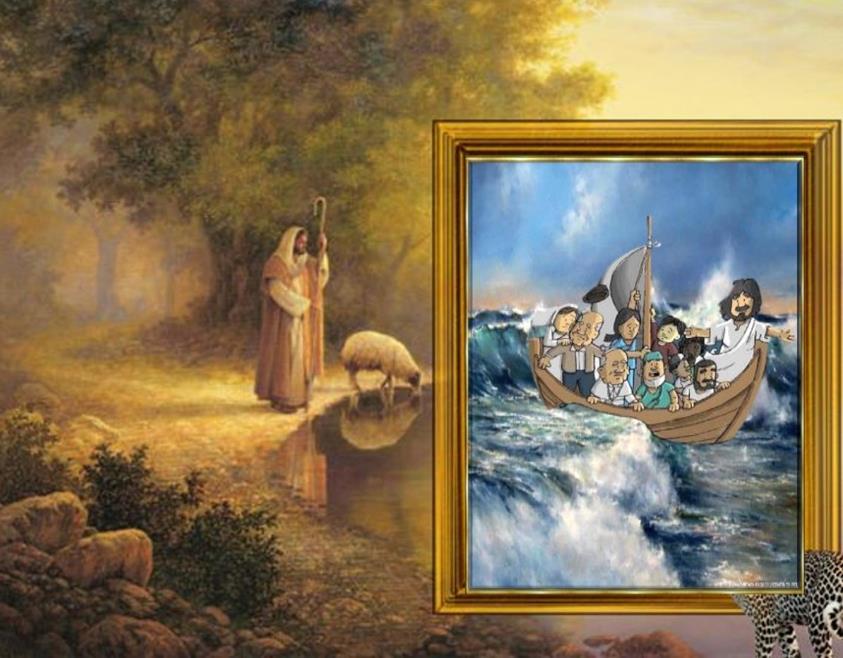 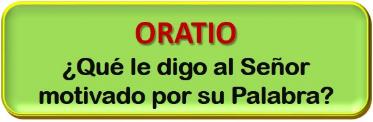 Motivación:
Sin la presencia del Señor en la barca de nuestra vida, estaríamos a la deriva, tambaleándonos. Con fe le pedimos que permanezca a nuestro lado y que ilumine nuestros corazones para reconocerlo. Desde la profunda confianza en su cercanía, le decimos:                       “Señor, tiende tu mano y sálvanos”.
Luego de un tiempo de oración personal, compartimos nuestra oración.
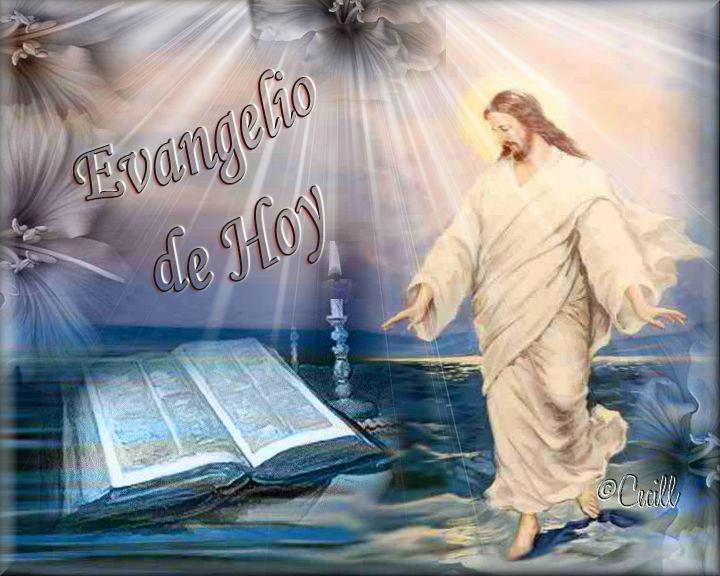 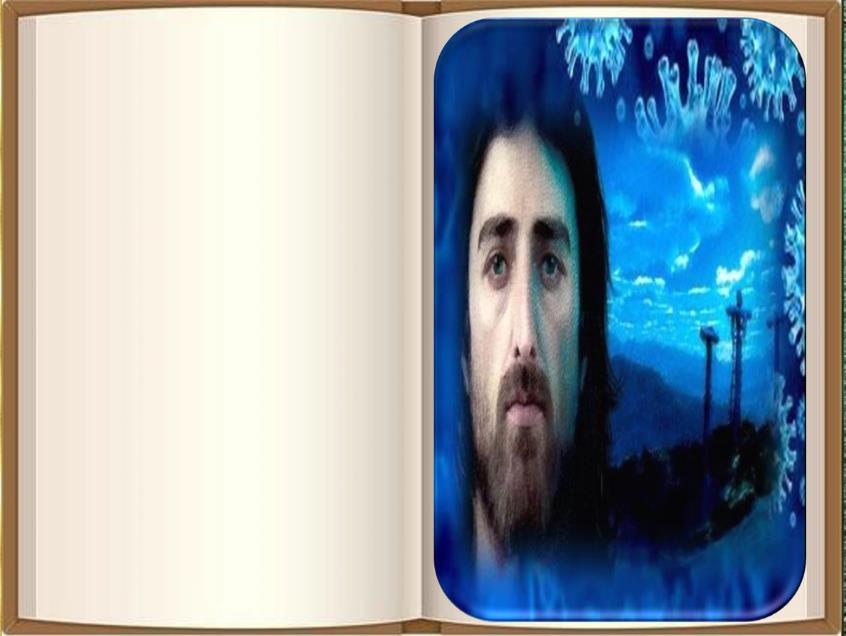 Salmo 84
Voy a escuchar lo que dice el Señor: “Dios anuncia la paz a su pueblo y a sus amigos”. La salvación está ya cerca de sus fieles, y la  gloria habitará en nuestra tierra.
Muéstranos, Señor, tu misericòrdia y danos tu salvación.
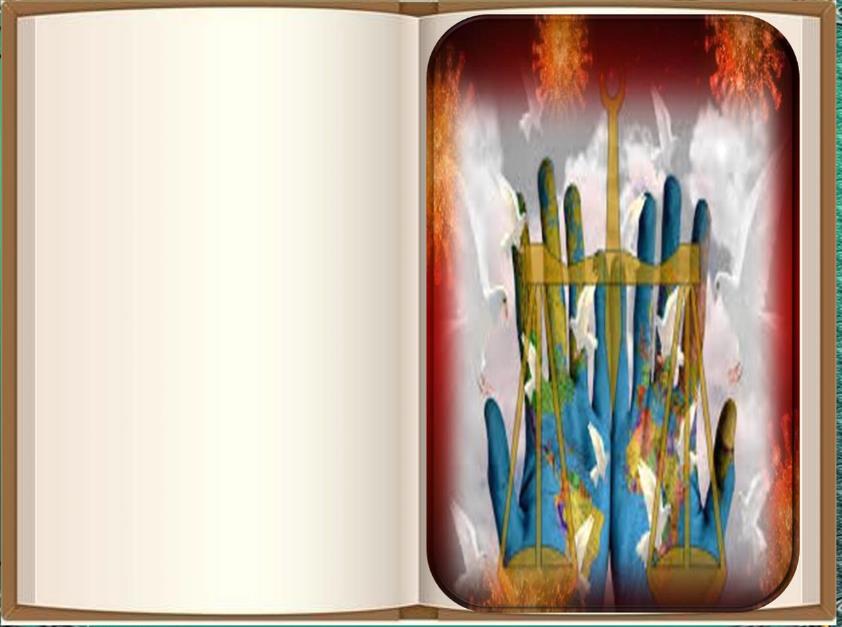 La misericordia y la fidelidad se encuentran, la justicia y la paz se besan; la fidelidad brota de la tierra, y la justicia mira desde el cielo.
Muéstranos, Señor, tu misericordia y danos tu salvación.
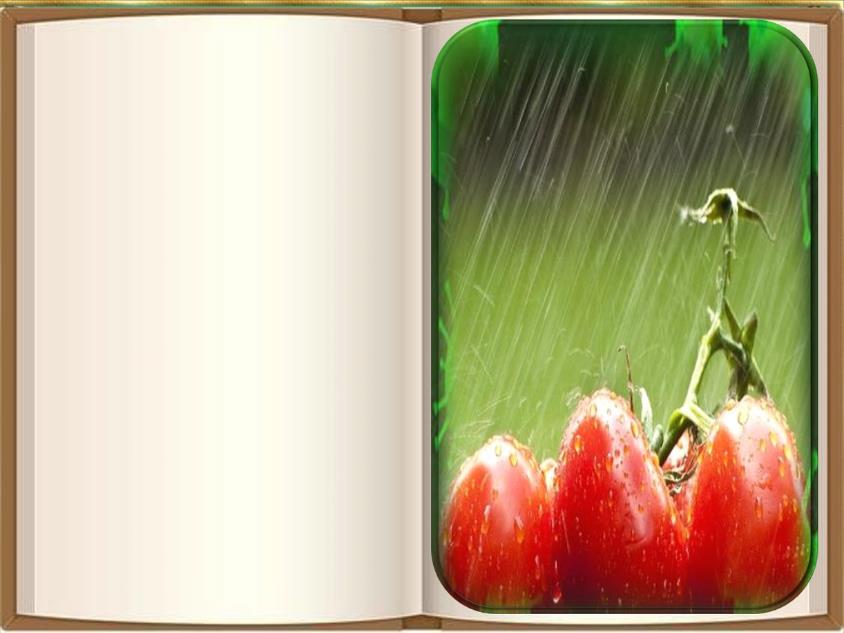 El Señor nos dará la lluvia, y nuestra tierra dará su fruto.   La justicia marchará ante él, la salvación seguirá sus pasos.
Muéstranos, Señor,  tu misericordiay danos tu salvación.
Motivación:
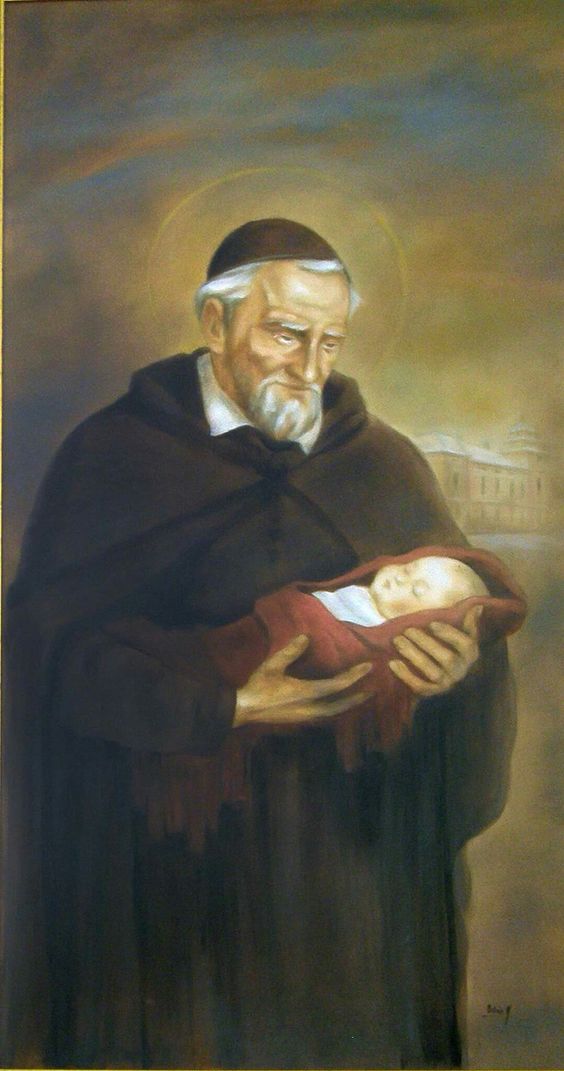 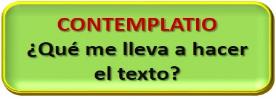 San Vicente en una conferencia exhorta a los misioneros a confiar plenamente   en Dios:
“El verdadero misionero no tiene que preocuparse de los bienes de este mundo, sino poner toda su confianza en la providencia del Señor, seguro de que, mientras permanezca en la caridad y se apoye en esta confianza, estará siempre bajo la protección de Dios; por consiguiente, no le sucederá nada malo ni le faltará bien alguno, aunque piense que según lo que aparece todo está a punto de fracasar”. (XI,732).
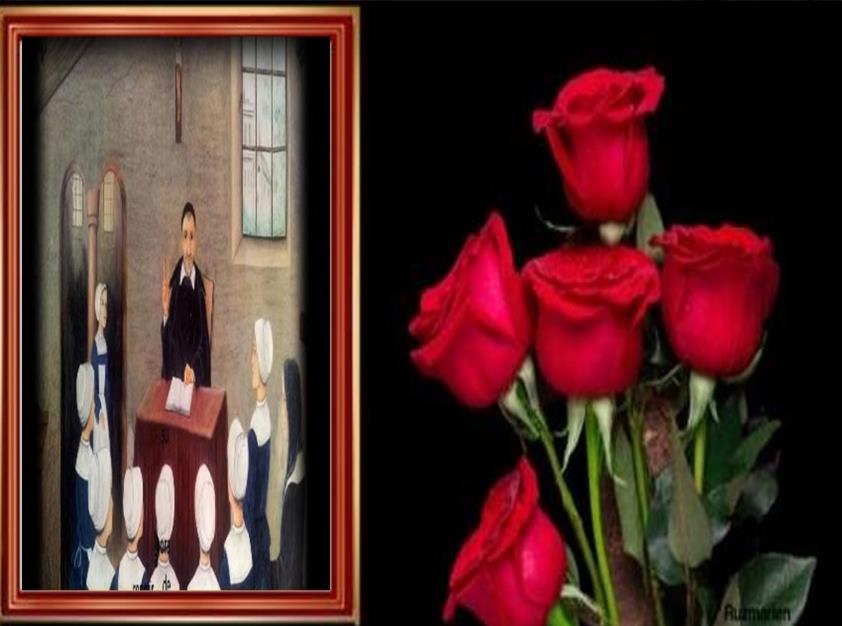 A las Hijas de la Caridad les dice: “Si él quiere conducirlas por los caminos duros, como son los de la cruz, las enfermedades, la tristeza, los abandonos interiores                       dejémosle hacer y pongámonos con indiferencia en manos de su Providencia. Dejemos hacer a Dios; él sabrá sacar su gloria de todo eso y hará que todo ceda en provecho nuestro, ya que nos ama con mayor cariño que un padre a su hijo. Estas son, hijas mías, unas razones muy poderosas para que se dejen conducir por la Providencia”. (IX,1049-1050)
Compromiso:
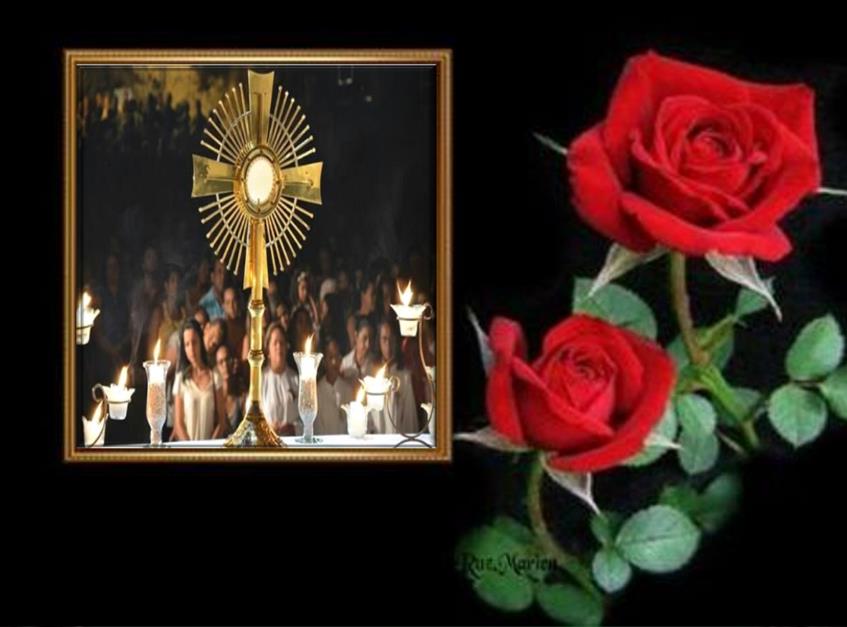 Durante la semana,                                                           busca un momento de oración a solas con Jesús para confiarle todos tus temores y encontrar en él la fortaleza necesaria.
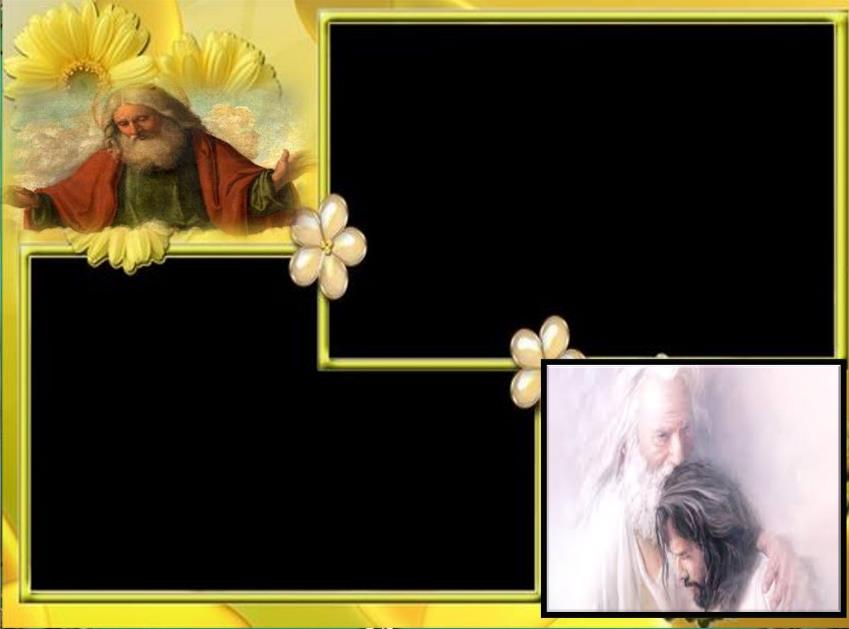 Oración final
Dios Padre nuestro, que nos llamas a vivir llenos de confianza en Ti, sabiendo que nunca nos dejas solos, y que en Jesús nos ayudas a superar todo mal; ahora que estamos en tu presencia te pedimos que sea el mismo Jesús, Hijo tuyo y hermano nuestro,
quien oriente nuestra vida,                         de modo que la
bondad y  la misericordia que proceden de Ti lleguen a todas las personas.
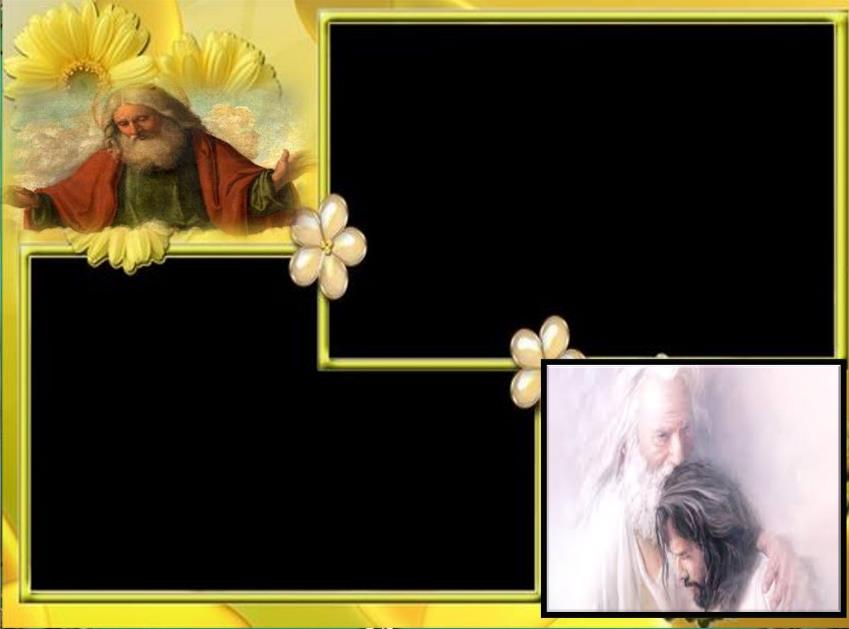 Gracias, Señor, por todas las cosas buenas que nos das; sigue cuidándonos y  protegiéndonos para que nuestras palabras,                         nuestras miradas, 
nuestros sentimientos y
nuestras obras                                            sean siempre y                                      en todo conforme a tu voluntad, y nuestro corazón, lleno de tu paz y  de tu amor, muestre a todos el Amor del tuyo.                                                   AMÉN.
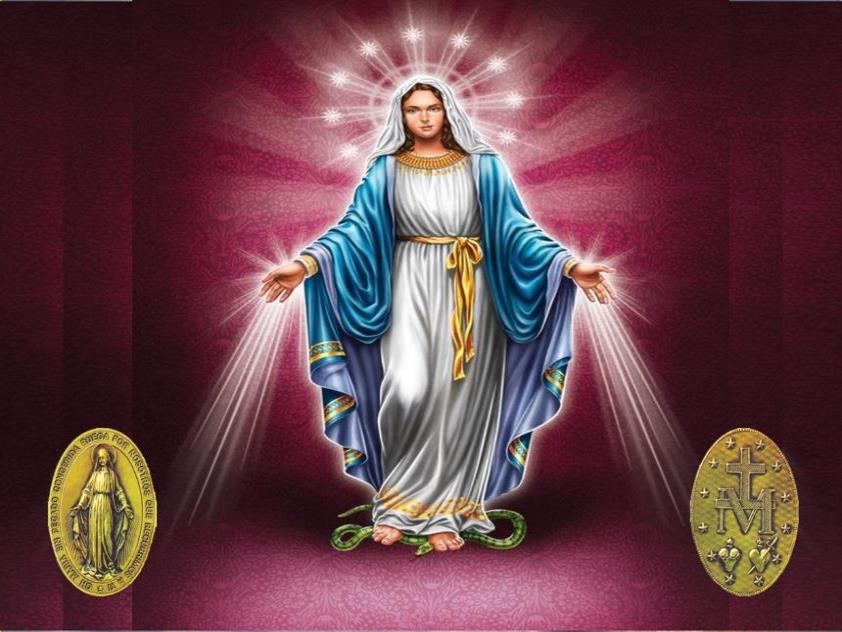 Texto de Lectio Divina:     Padre César Chávez  Alva (Chuno) C.ongregación de la Misión.
 Power Point :  Sor Pilar Caycho Vela  - Hija de la Caridad de San Vicente de Paúl